铅/铜(Pb/Cu)屏蔽体内部讨论
报告提纲
对放射性本底屏蔽的要求
有关用Pb or Cu的模拟与调研
屏蔽体设计
对施工方要求
其他信息
2
对放射性本底屏蔽的要求
环境放射性本底来源：
宇宙线直接打到量热器 （通量 1个/min/cm2） 屏蔽难
宇宙线打到周边材料簇射 通量较小，影响小，且有屏蔽
实验室墙体等（针对gamma，通量E8/m2/sr/day）
屏蔽体材料（若用铅须考虑Pb-210）
泰员G4模拟结果：
4.5 cm方块LMO，10 cm厚Pb砖，四周+底部，Pb-210 200 Bq/kg
本底事例率1.2 Hz （>90%来自顶部）
其中Pb-210贡献 0.136 Hz  （若Pb内壁放置2 cm厚Cu，0.034 Hz）
3
[Speaker Notes: Andrea 10cm Pb cosmic ray 影响不大； 15cm 影响开始显现]
2. 屏蔽体材料
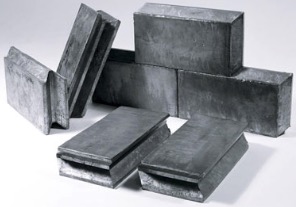 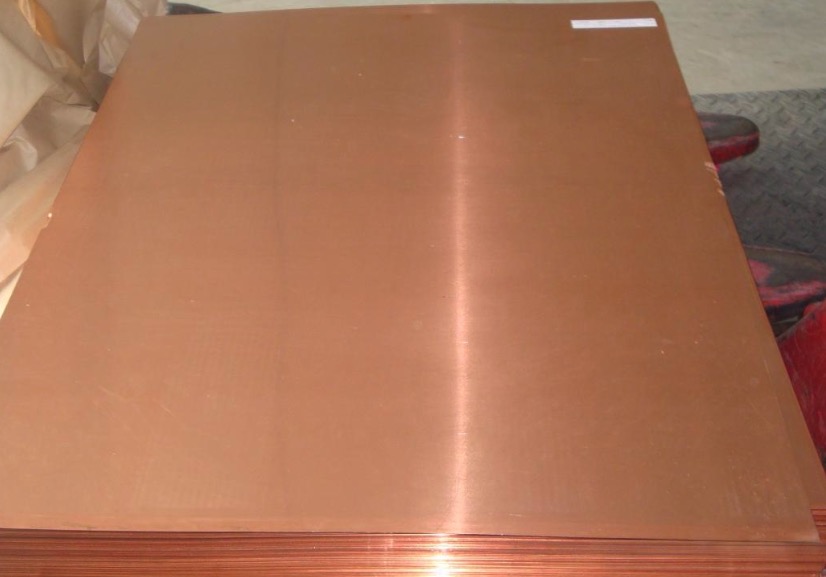 铅砖 Z=82 密度 11.34 g/cm3
长20 cm，宽10 cm，厚5 cm
每块重约11.4 kg
紫铜板 Z=29 密度 8.95 g/cm3
4
“12cm Cu = 10 cm Pb”    !?
阻挡gamma，光电效应、康普顿、电子对 相互作用截面分别对Z的5、1、2次方成比例
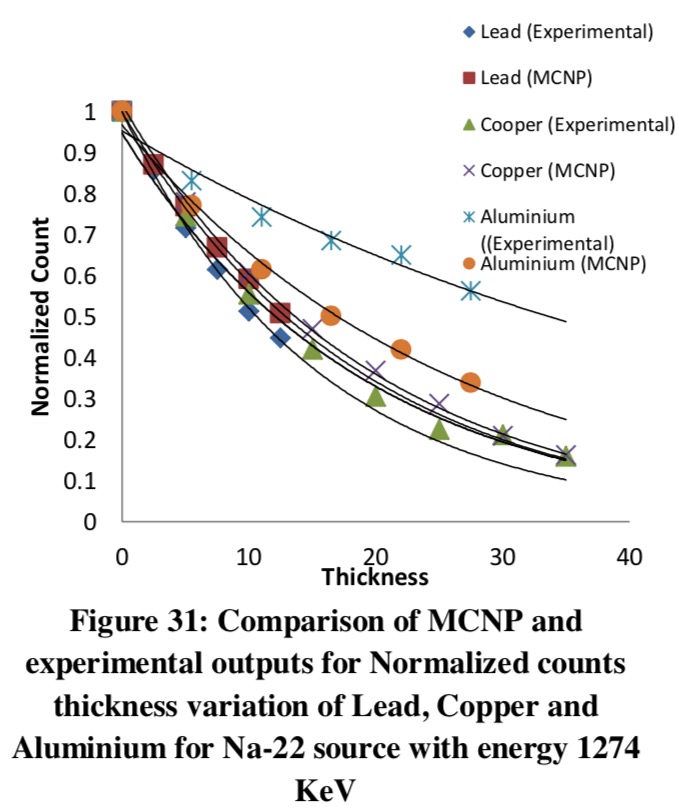 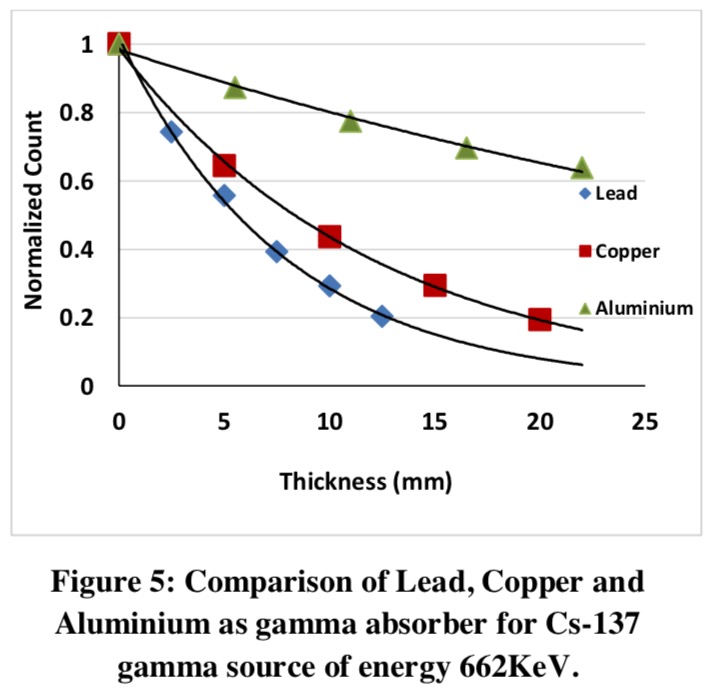 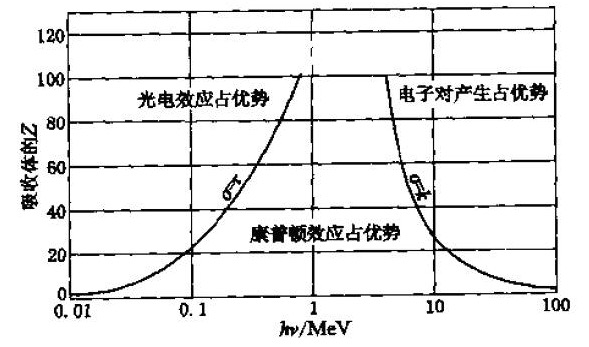 高能高Z
低能高Z
中能低Z
光子与物质相互作用
Comparison of Lead, Copper and Aluminium as Gamma Radiation Shielding Material through Experimental Measurements and Simulation Using MCNP Version 4c
5
12cm Cu 和 10 cm Pb 屏蔽效果比较
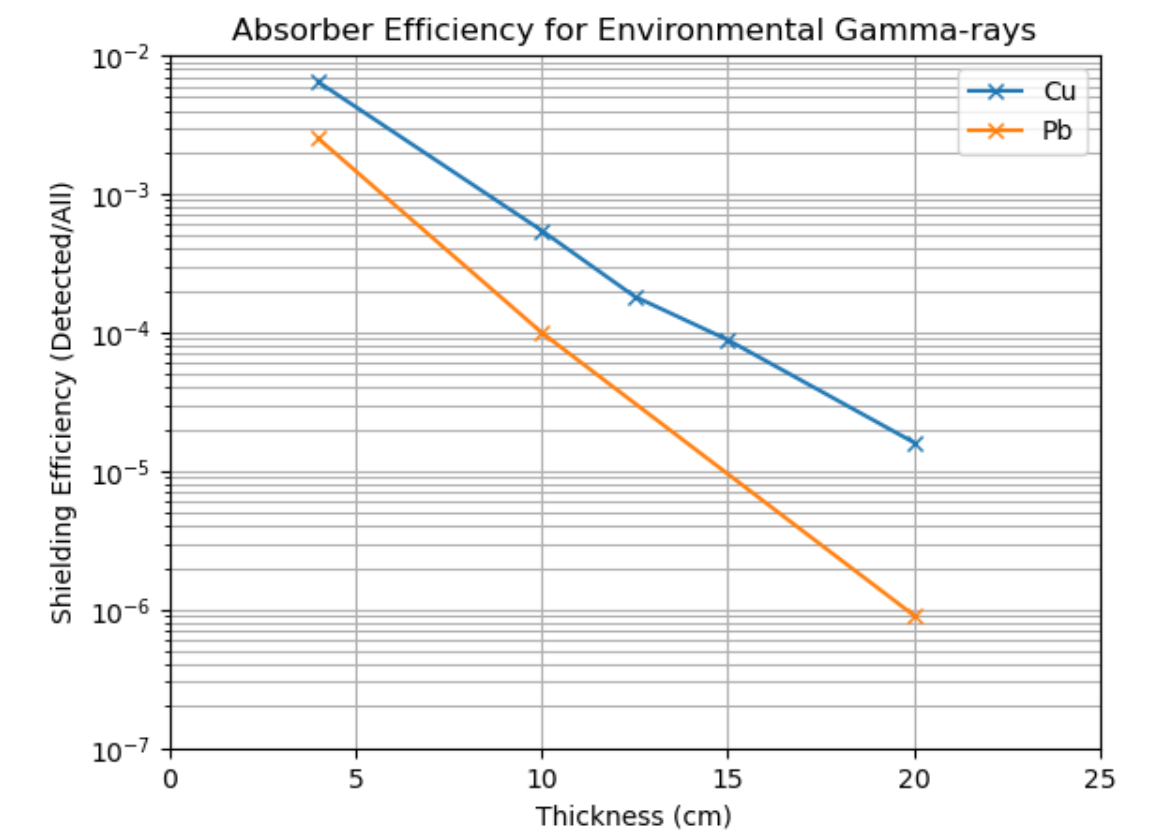 泰员G4（104本底谱输入）模拟
8.22E-3
2.09E-2
查表估算
https://physics.nist.gov/PhysRefData/XrayMassCoef/tab3.html
6
[Speaker Notes: 泰员的值为 剩余的 也就是被探测到的；
分母 all  应该是所有的； 并不是指打向  没有屏蔽时候的    能到晶体里的那个值]
3. 屏蔽体设计
方案一：地面滑轨推车式
方案二：挖坑导轨升降式
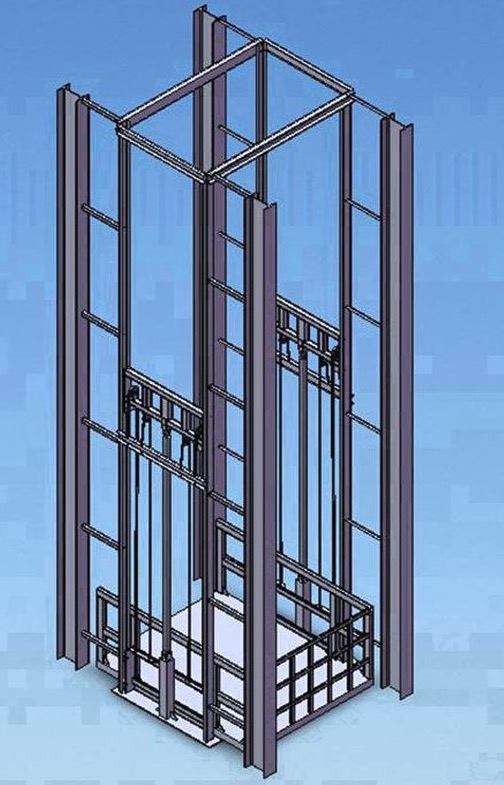 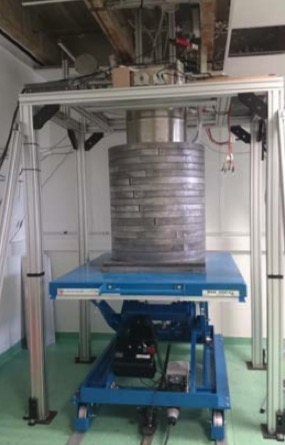 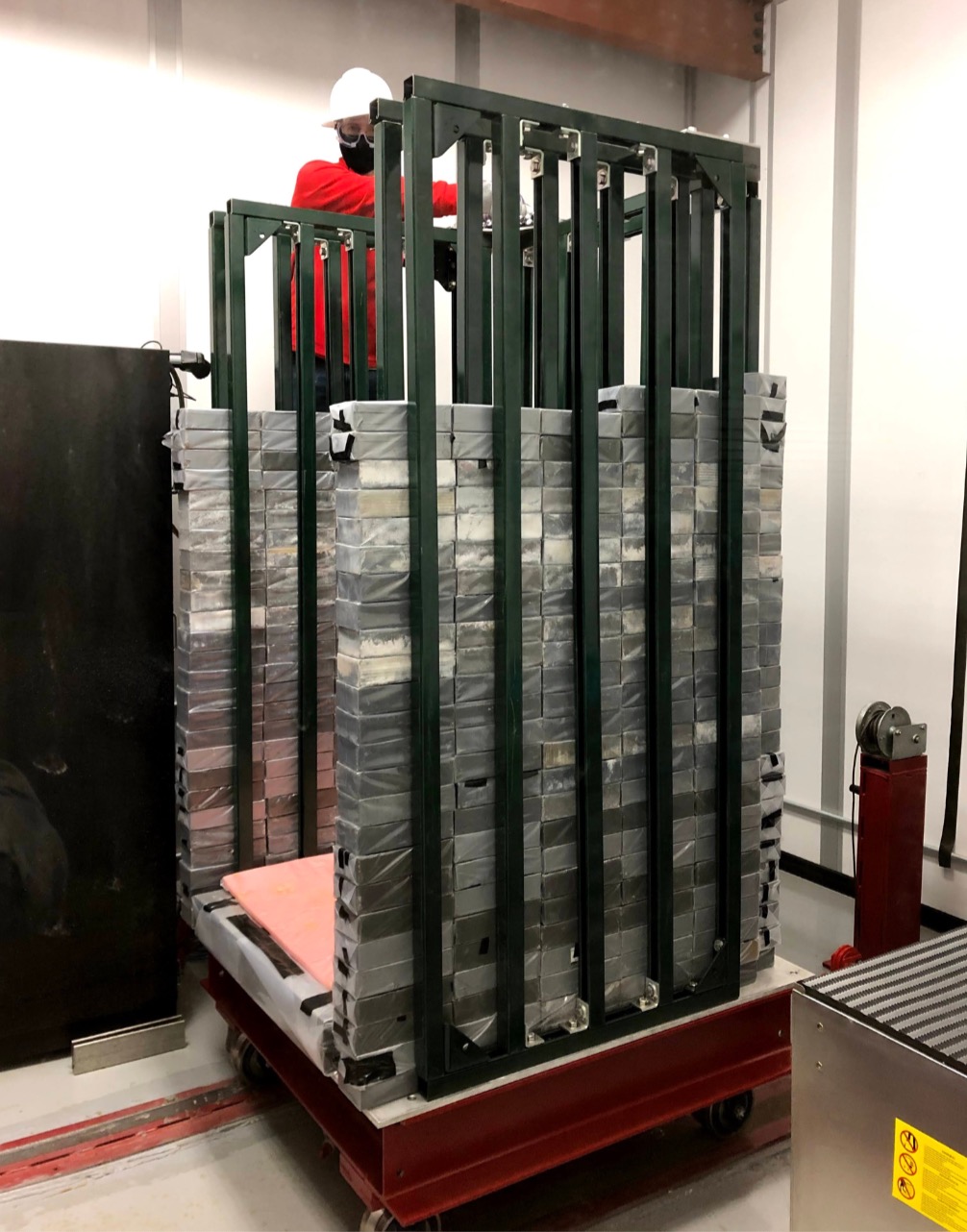 导轨升降
圆型阱
方型阱
7
方型阱（错缝搭接）
100
200
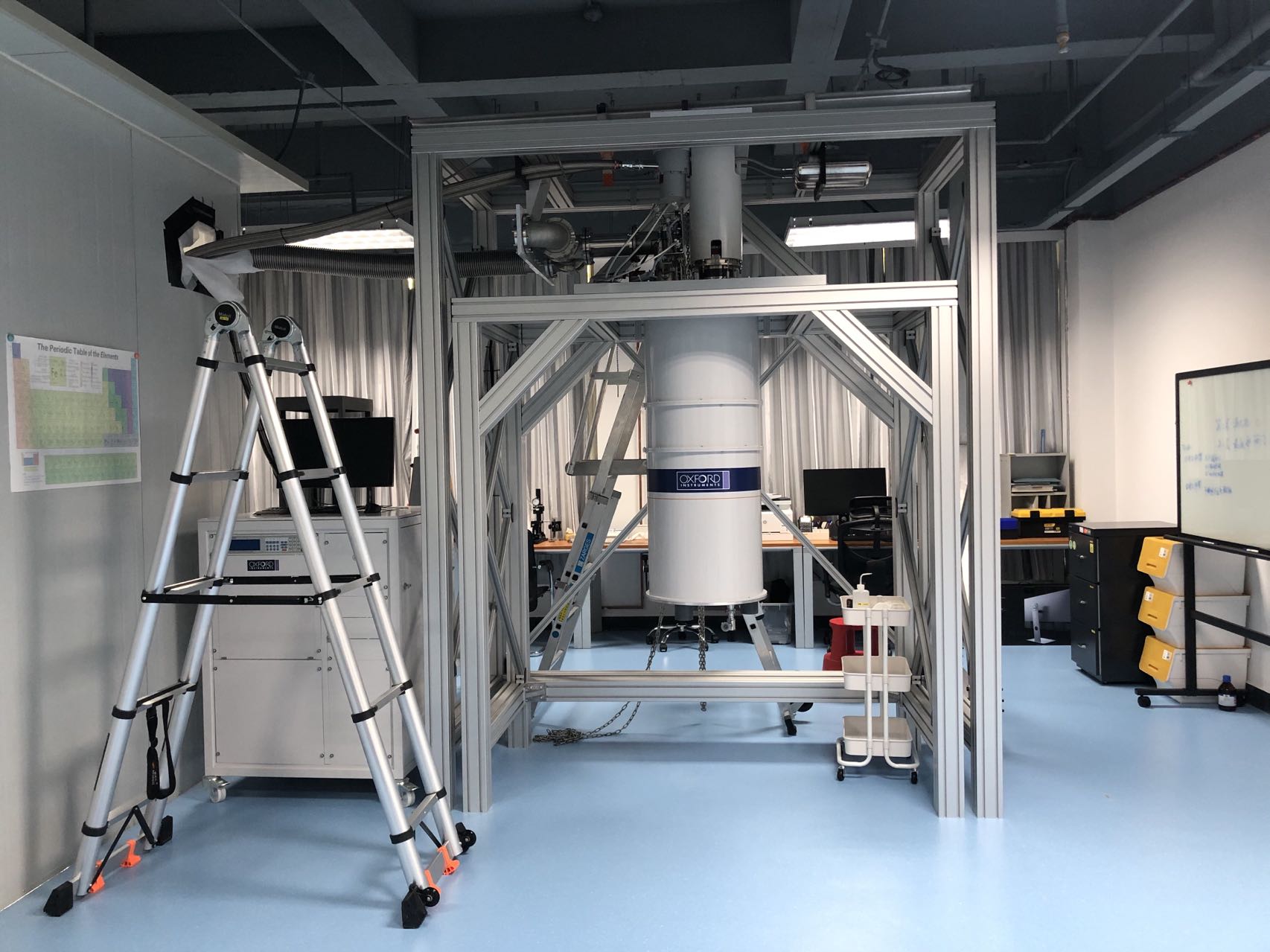 125
800
125
550
125
高度1300
1000
直径550
800
125
离地700
1000
单位：mm
俯视图
8
方型阱（错缝搭接）测算I，从地面垒至1.8 m高
这一面不动
125
800
Pb 总重8.11吨
125
550
125
1000
若内壁再增加2cm厚度Cu，铜重1.11吨
800
Pb+Cu重9.22吨
125
若直接改为12cm厚度Cu，铜重6.38+1.11=7.49吨
1000
9
方型阱（错缝搭接）测算II，屏蔽体墙1.2 m高
这一面不动
125
800
Pb 总重5.66吨
125
550
125
1000
若内壁再增加2cm厚度Cu，铜重0.78吨
800
Pb+Cu重6.44吨
125
若直接改为12cm厚度Cu，4.44+0.78=5.22吨
1000
10
[Speaker Notes: 120x2x80x2
120x76x2x2
76x76x2]
圆型阱（错缝搭接）
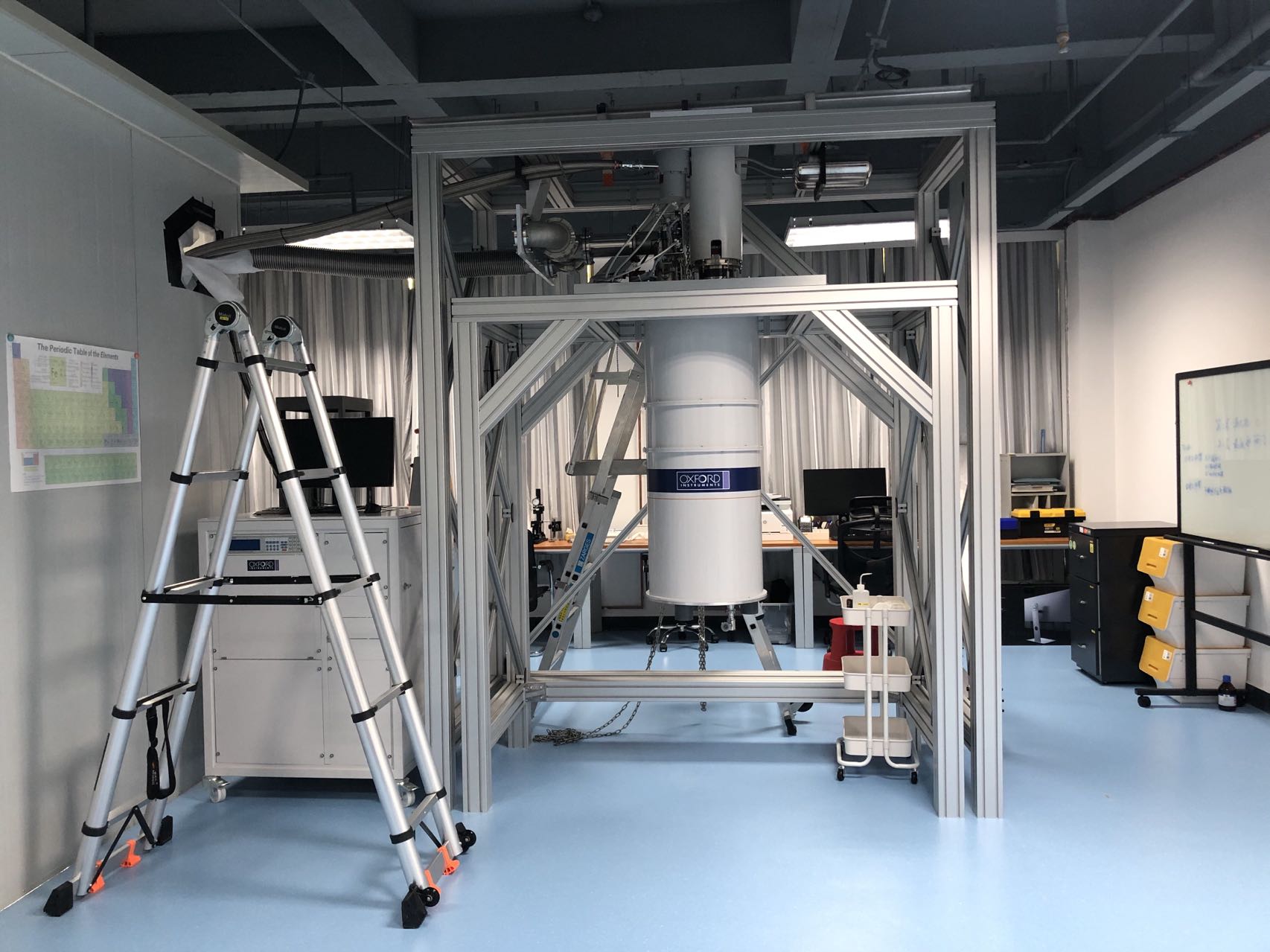 800
550
1000
高度1300
直径550
单位：mm
离地700
俯视图
11
圆型阱（错缝搭接）测算，屏蔽体墙1.2 m高
若直接10cm厚的Pb，Pb 总重4.44吨
800
550
1000
若内壁再增加2cm厚度Cu，铜重0.61吨
Pb+Cu重5.55吨
单位：mm
若直接改为12cm厚度Cu，铜重3.49+0.61=4.1吨
俯视图
12
4. 对施工方要求
13
5. 其他信息I
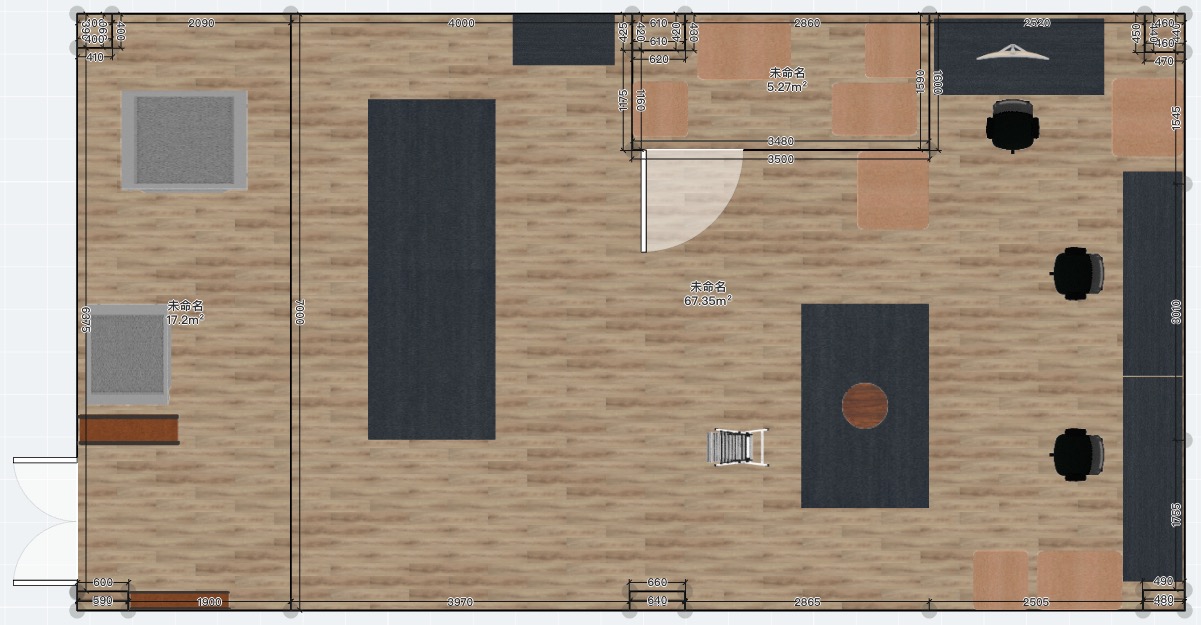 移机费用
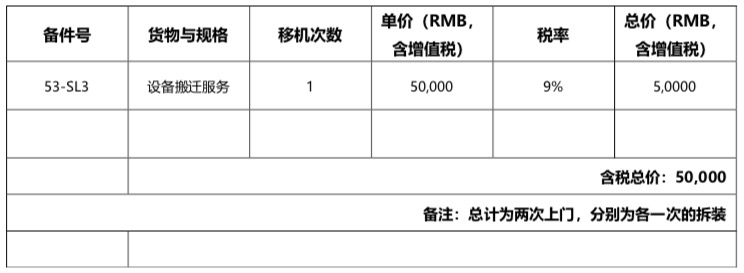 离墙2.5m
时间最好安排在9月中下旬！！！
可优惠致95折
实验室空间
14
5. 其他信息II
中核同昌，铅Pb报价，100 Bg/kg (曾志/刘圆圆 50Bq/kg)，85RMB/kg
河南国玺，铜Cu报价：110RMB/kg；兰州所(东北某地采购)，铜报价：140RMB/kg
韩柯老师：好一些的Cu，10，20，30万/吨的报价都有；看原料价格，Cu是Pb的3到4倍
刘圆圆老师：
10Bq/kg量级的铅，无论是国内还是国外价格都很高，不建议采购，通过符合设计是否可以降低对铅的本底要求。

10cm厚的Pb换成12cm厚的Cu，不太可行，国内性价比高的Cu也不太干净，12cm的Cu的厚度达不到10cm厚的Pb的屏蔽效果。

Pb210 100Bq/kg的Pb 报价～10万/吨，有些偏高。

Cu的报价 11-14万/吨，需要看市场波动，同时不建议用铜，我们在国内找到了性价比很好的低本底钢材，推荐。

综合考虑了性价比，我们使用了太钢定制型低本底的碳钢，具有较好的本底水平，推荐
15
5. 其他信息III
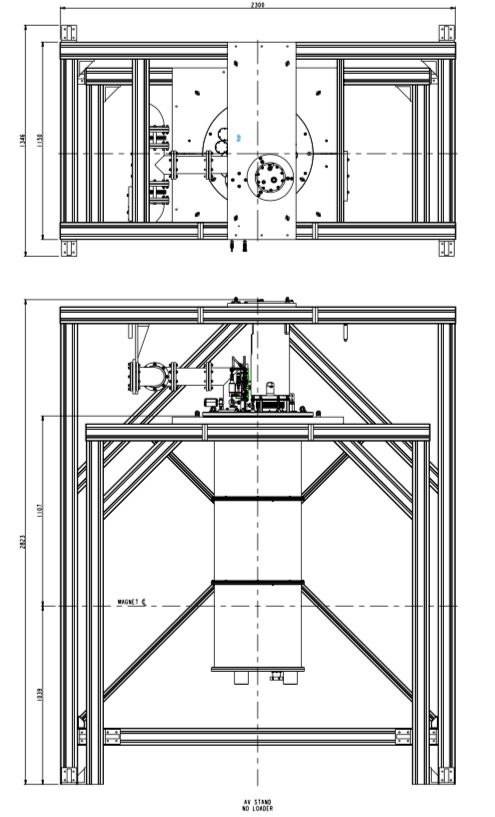 方案0：或可在外支架上面直接铺铜
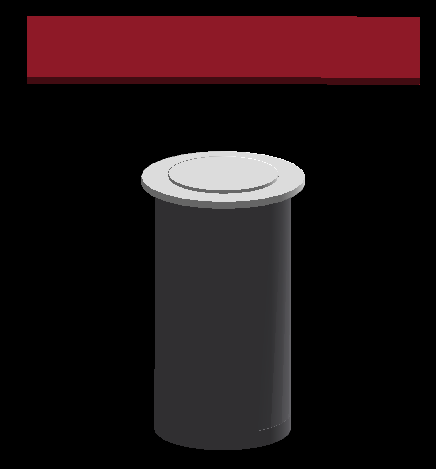 16